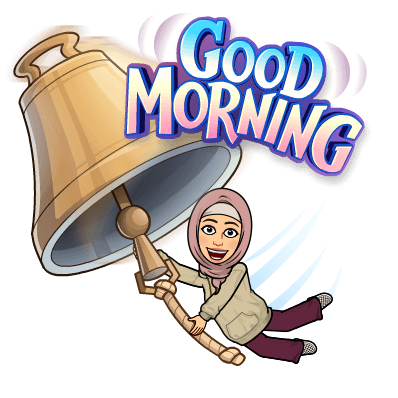 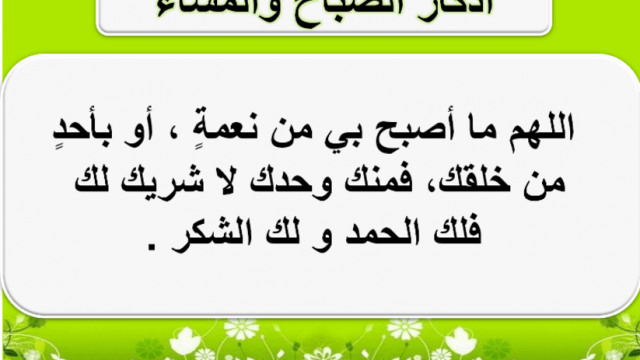 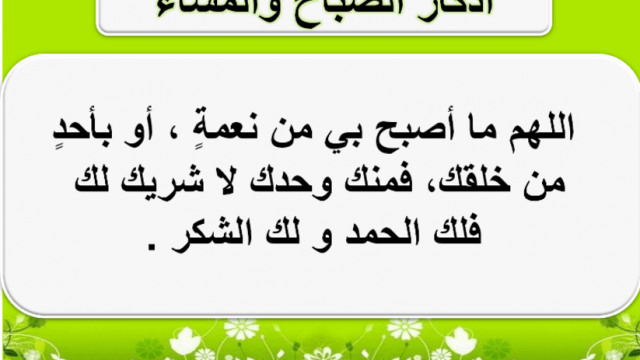 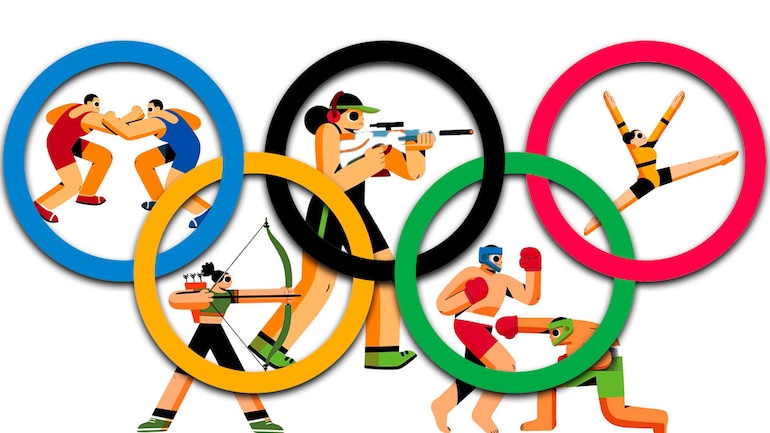 Uint-4-
The Sporting Life
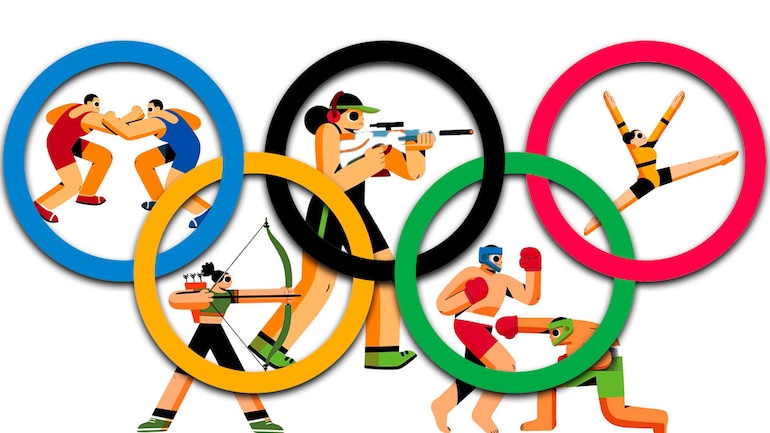 Conversation
Objectives
Answer questions about the conversation
Express confidence in someone
Use 
the (real talk) phrases in sentences
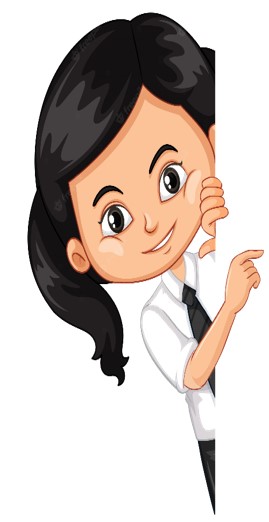 Who in the class has competed in an important sporting event, a big school game,?
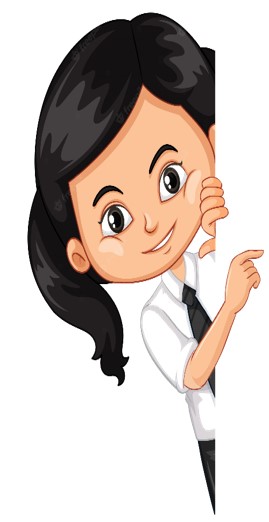 How did you feel before the game or event? Were you nervous?
How did you feel while you were playing or doing the sport?
What advice did other people give you?
What sport are these for?
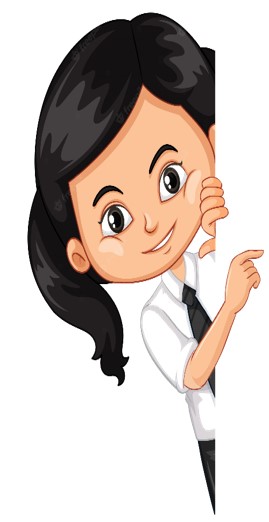 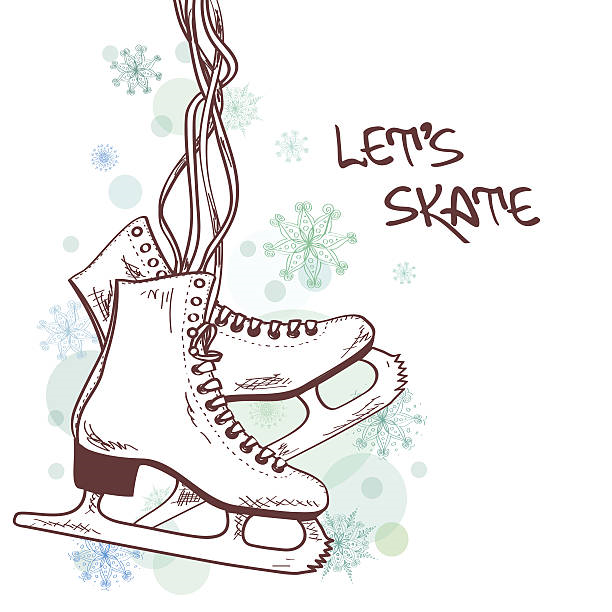 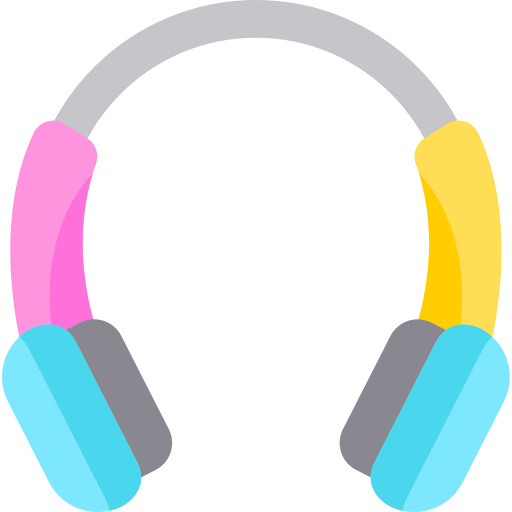 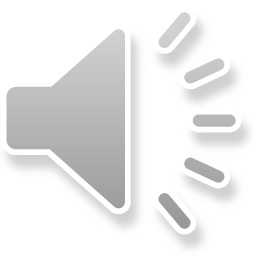 Listen to someone who is about to skate in	important competition talking to his coach.
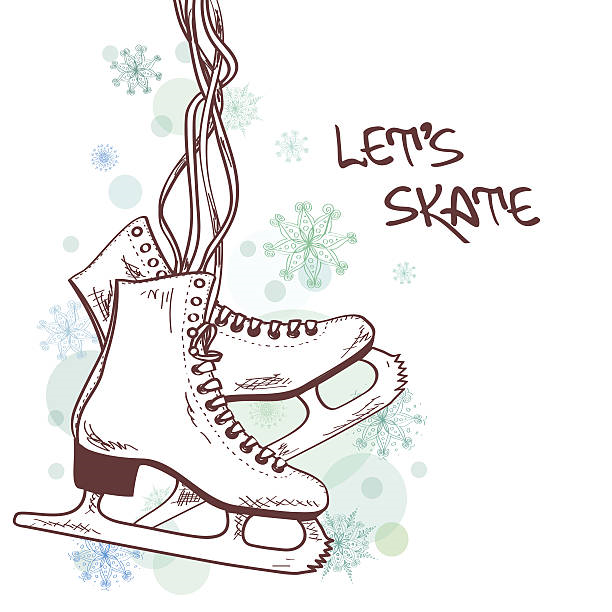 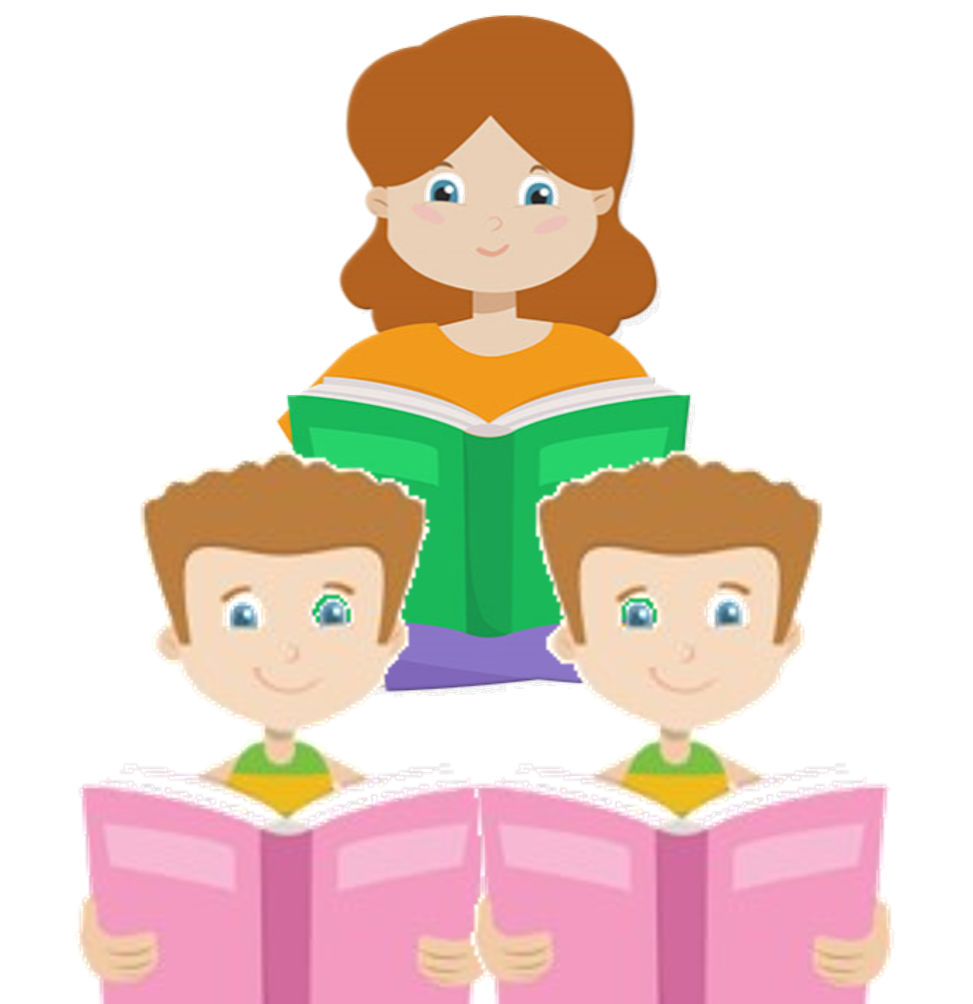 Coach: After two years of training, we’re finally at the regional skating competition! How does it feel, Barry? 
Barry: Actually, not so good. I’m not sure I’m up for this. 
Coach: What are you talking about? 
Barry: What if I mess up? 
Coach: You’re not going to mess up. You’ve been practicing day and night. You have your routine down pat. Skating in front of those judges is going to be a piece of cake. Now, I want you to take a deep breath and exhale. Trust me. You’re going to knock their socks off.
 Barry: Do you really think so?
 Coach: You bet! I have total confidence in you. You have the guts and the talent to win this competition. There’s no doubt in my mind that you can do it. 
Barry: OK. I feel better. I’m psyched.
 Coach: You’ll be on in a few minutes. You should get your skates on. Where are your skates? 
Barry: My skates? Oh no! I left them in the car!
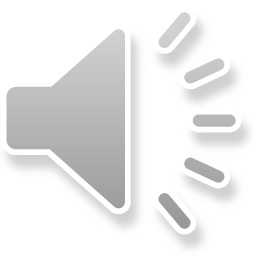 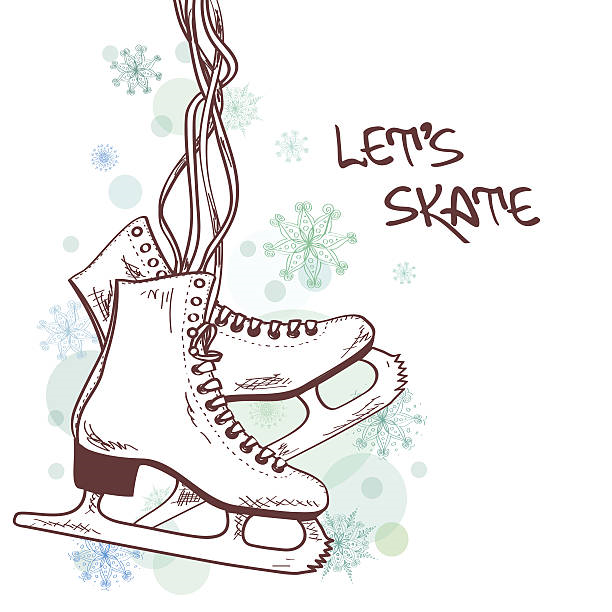 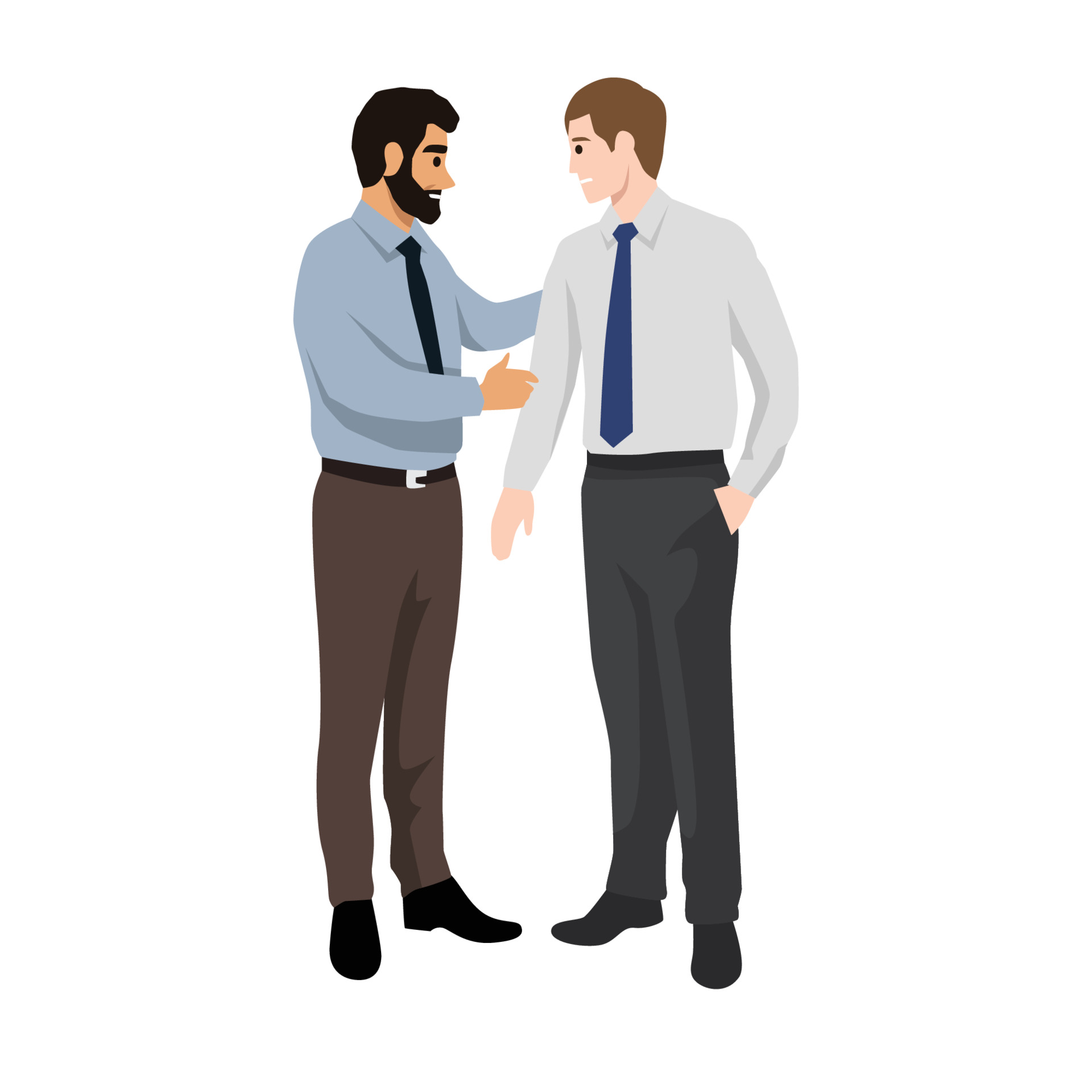 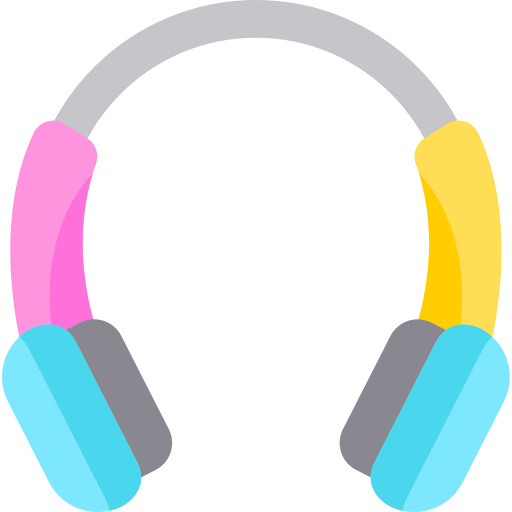 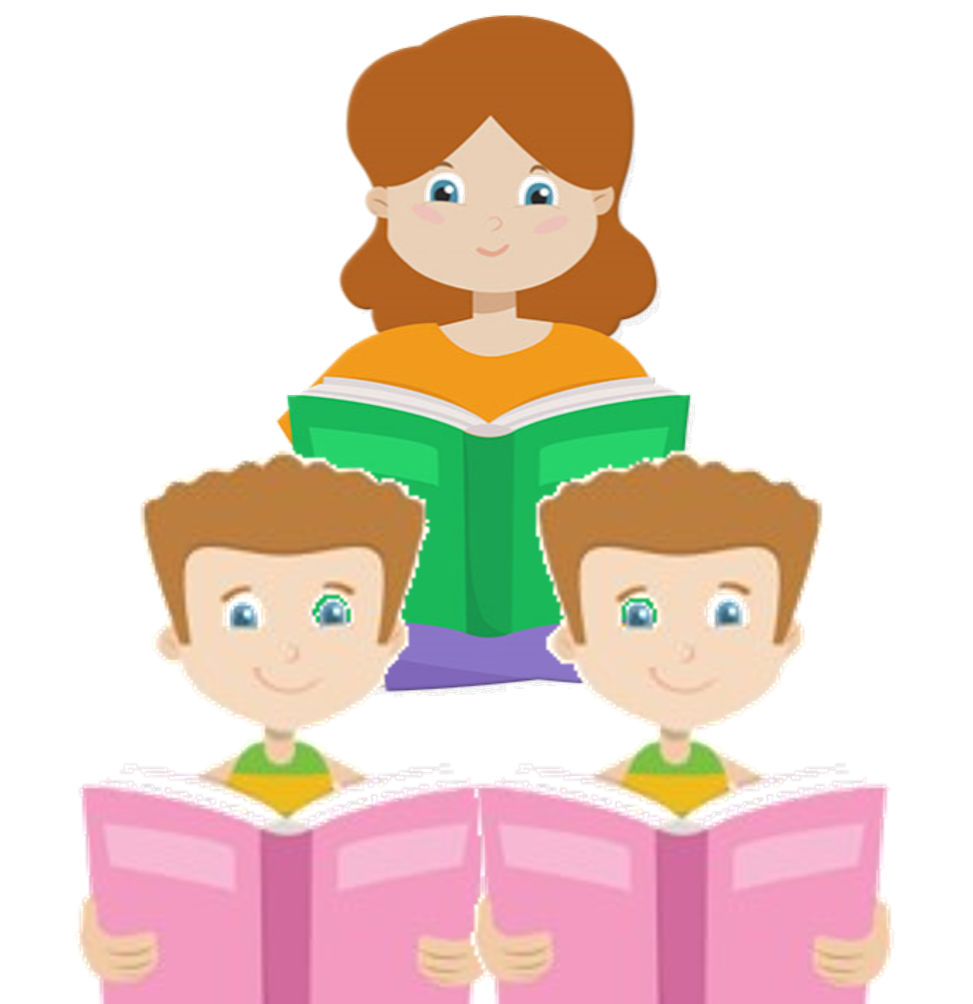 Practice the conversation
Coach: After two years of training, we’re finally at the regional skating competition! How does it feel, Barry? 
Barry: Actually, not so good. I’m not sure I’m up for this. 
Coach: What are you talking about? 
Barry: What if I mess up? 
Coach: You’re not going to mess up. You’ve been practicing day and night. You have your routine down pat. Skating in front of those judges is going to be a piece of cake. Now, I want you to take a deep breath and exhale. Trust me. You’re going to knock their socks off.
 Barry: Do you really think so?
 Coach: You bet! I have total confidence in you. You have the guts and the talent to win this competition. There’s no doubt in my mind that you can do it. 
Barry: OK. I feel better. I’m psyched.
 Coach: You’ll be on in a few minutes. You should get your skates on. Where are your skates? 
Barry: My skates? Oh no! I left them in the car!
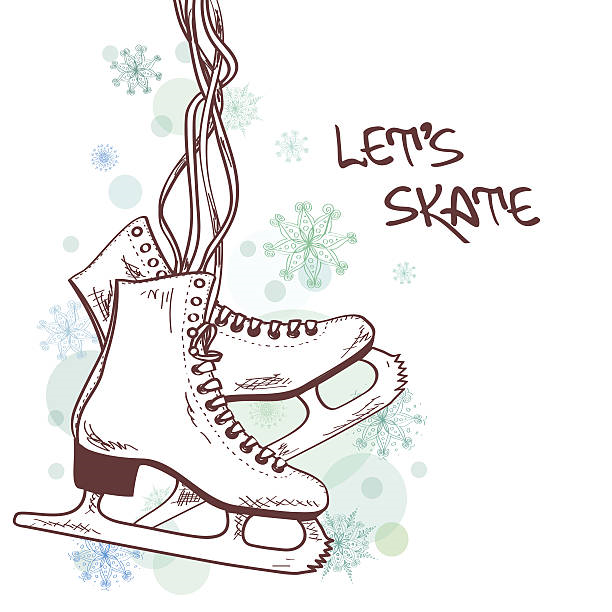 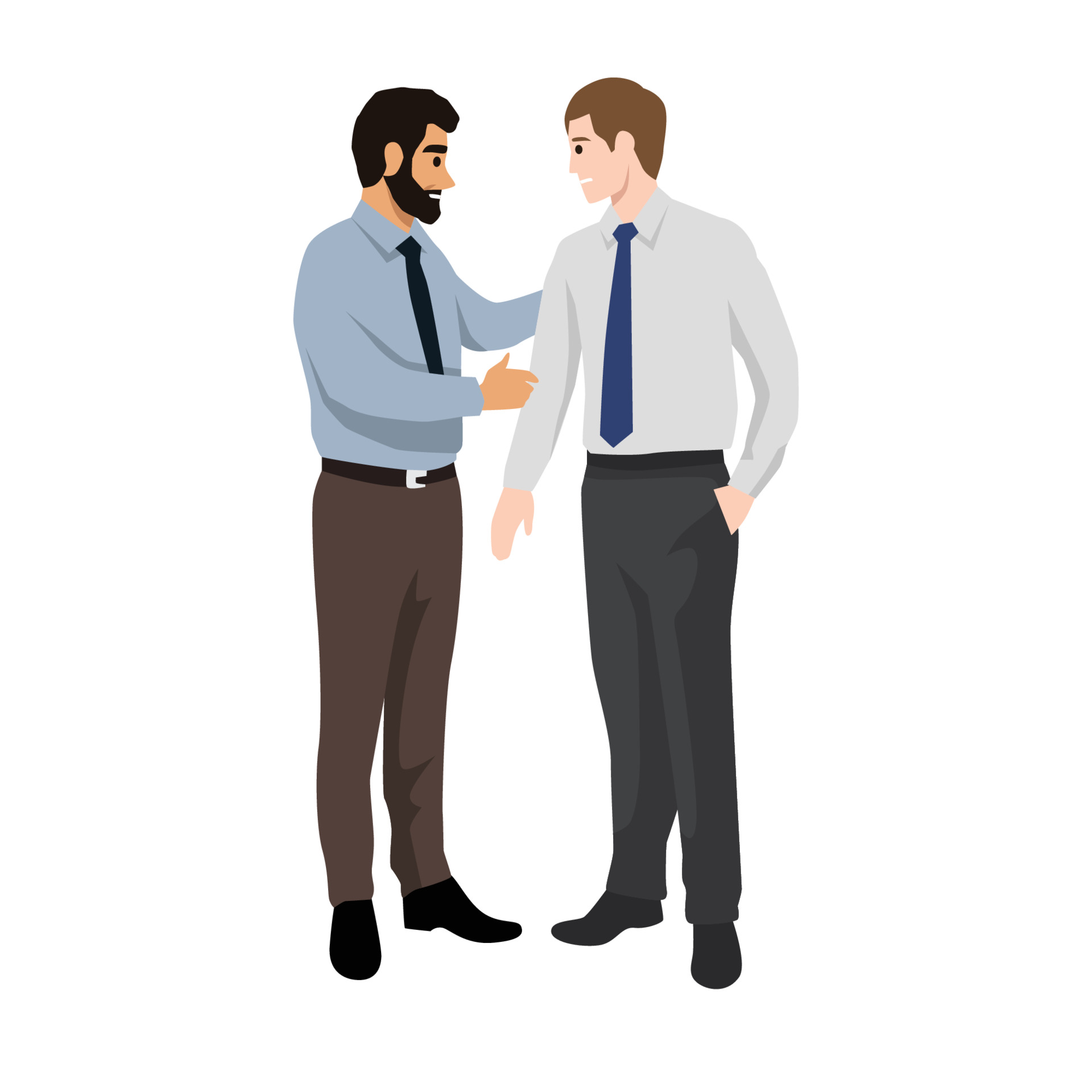 Coach: After two years of training, we’re finally at the regional skating competition! How does it feel, Barry? 
Barry: Actually, not so good. I’m not sure I’m up for this. 
Coach: What are you talking about? 
Barry: What if I mess up? 
Coach: You’re not going to mess up. You’ve been practicing day and night. You have your routine down pat. Skating in front of those judges is going to be a piece of cake. Now, I want you to take a deep breath and exhale. Trust me. You’re going to knock their socks off.
 Barry: Do you really think so?
 Coach: You bet! I have total confidence in you. You have the guts and the talent to win this competition. There’s no doubt in my mind that you can do it. 
Barry: OK. I feel better. I’m psyched.
 Coach: You’ll be on in a few minutes. You should get your skates on. Where are your skates? 
Barry: My skates? Oh no! I left them in the car!
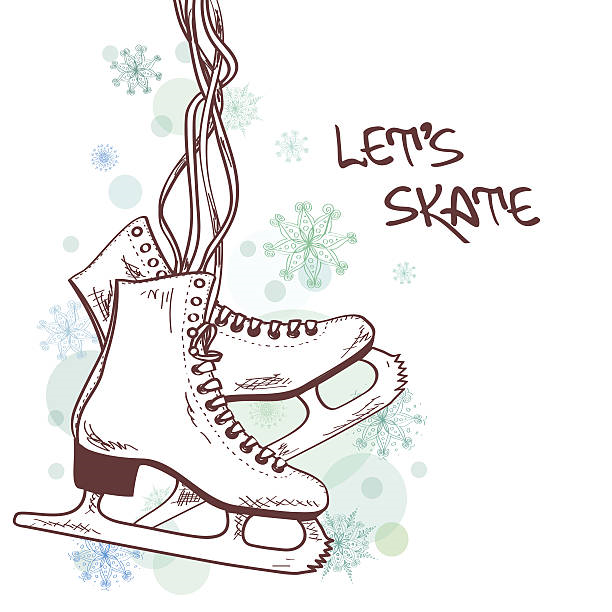 Real Talk
Real Talk
up for
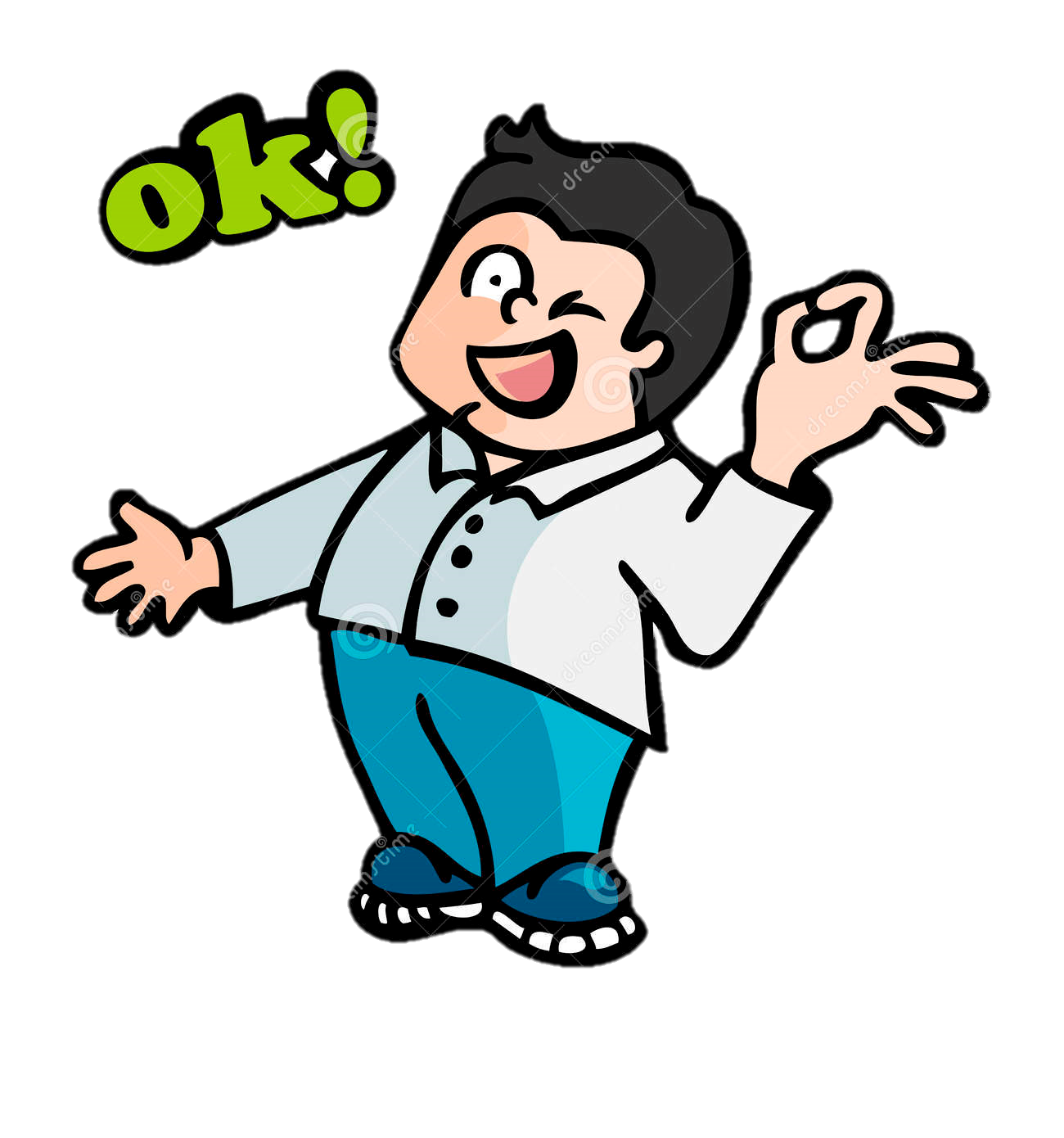 ready for
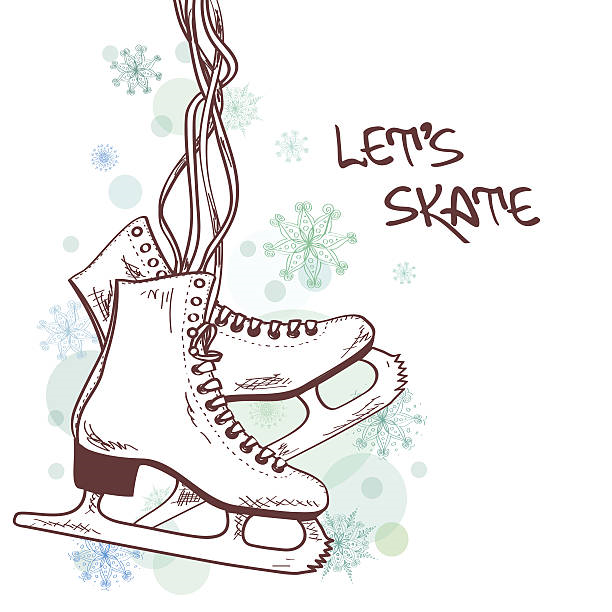 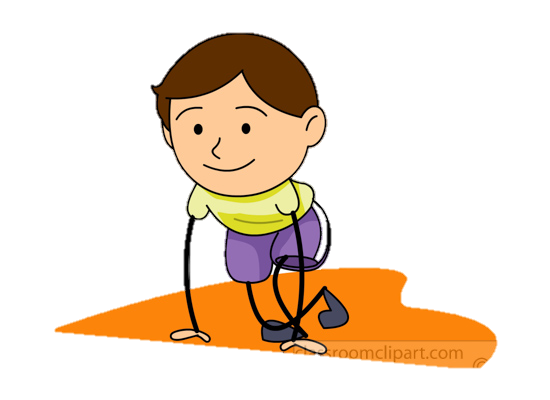 You bet
Of course
mess up
make a mistake
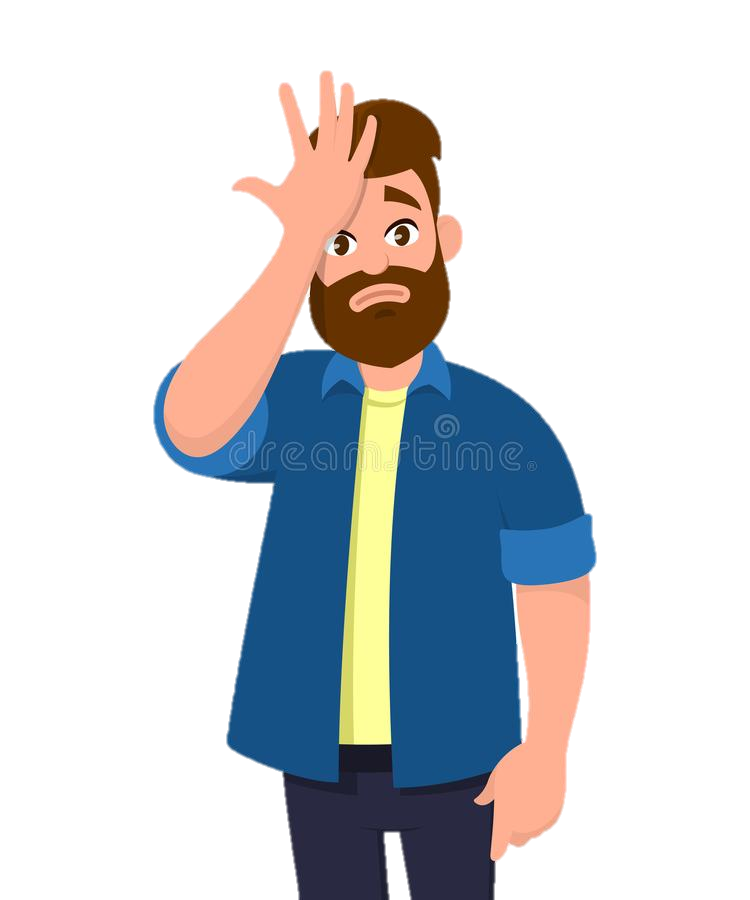 guts
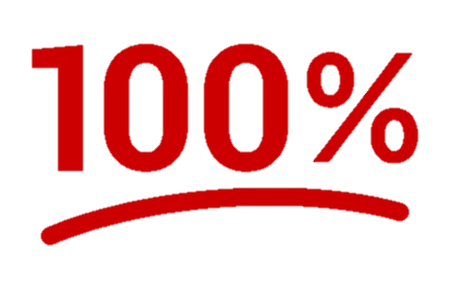 courage
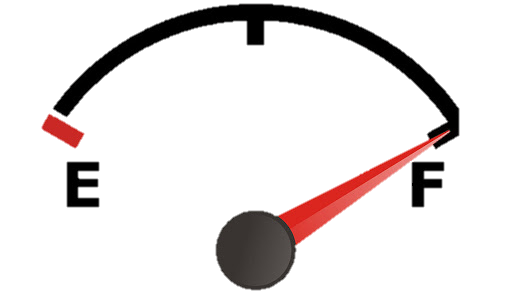 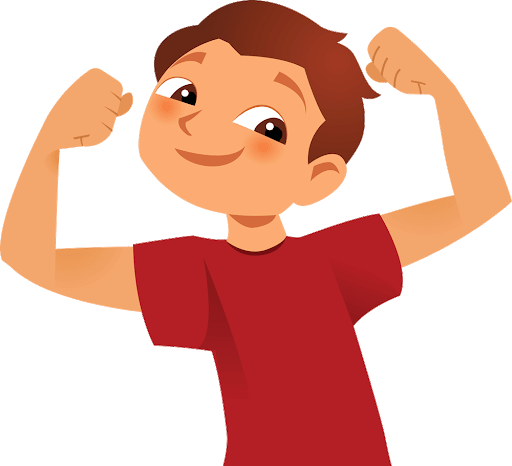 down pat.
at the point of perfection
psyched.
excited and psychologically prepared
Yes I can do it
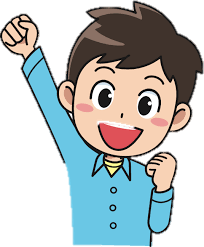 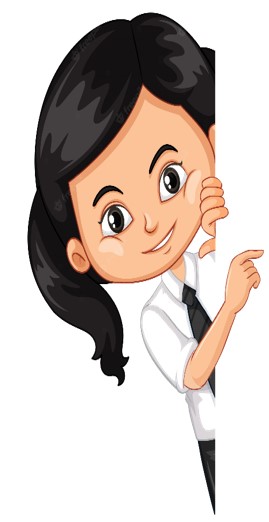 1
Are you up for a game of basketball after school?
3
Have the vocabulary down pat. How about you?
2
Did you ever mess up during an important game?
Have you ever done anything that took guts?
4
1
At an ice-skating competition
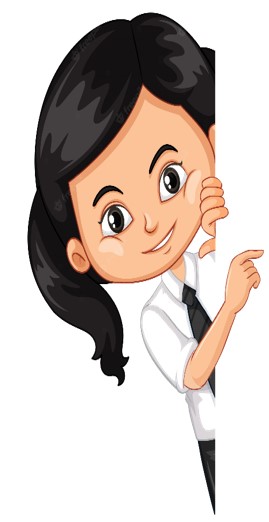 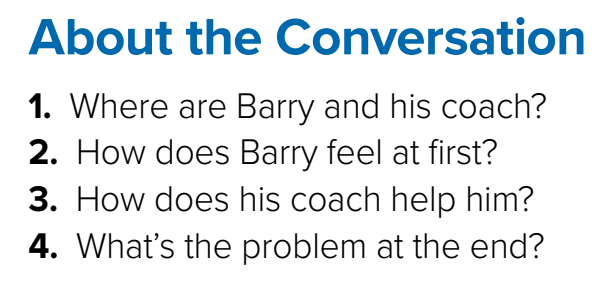 2
Nervous
3
Encourages him and gives him more confidence
4
Barry forgot his skates in the car.
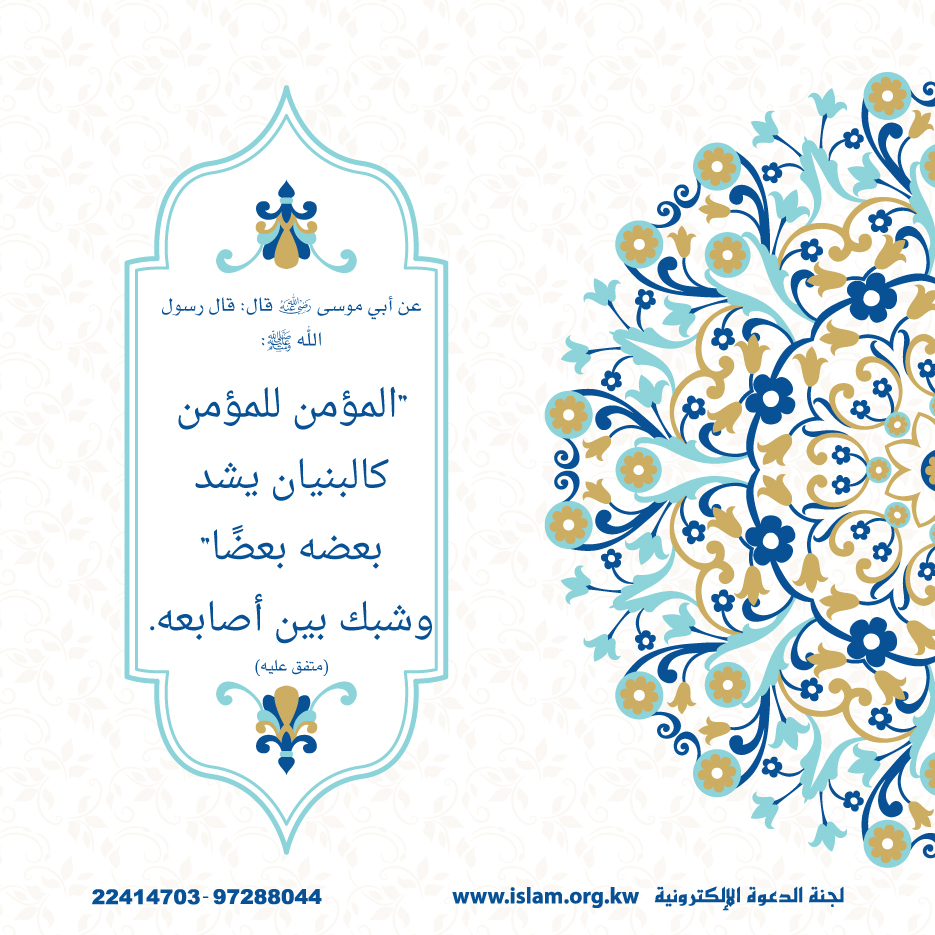 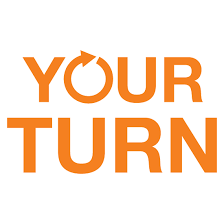 Which expressions does the coach use to encourage Barry?
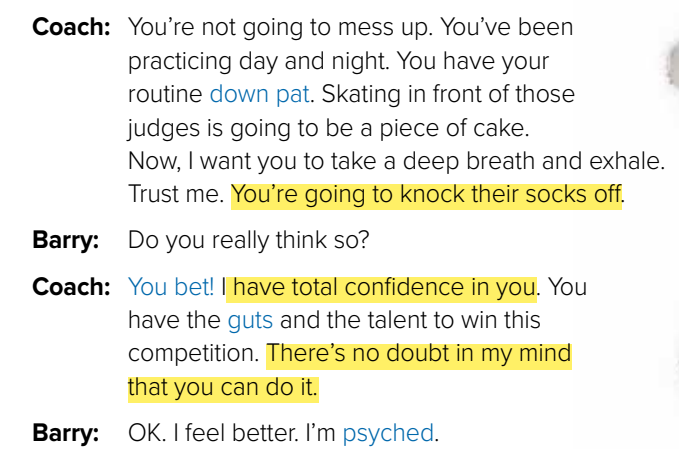 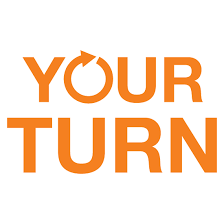 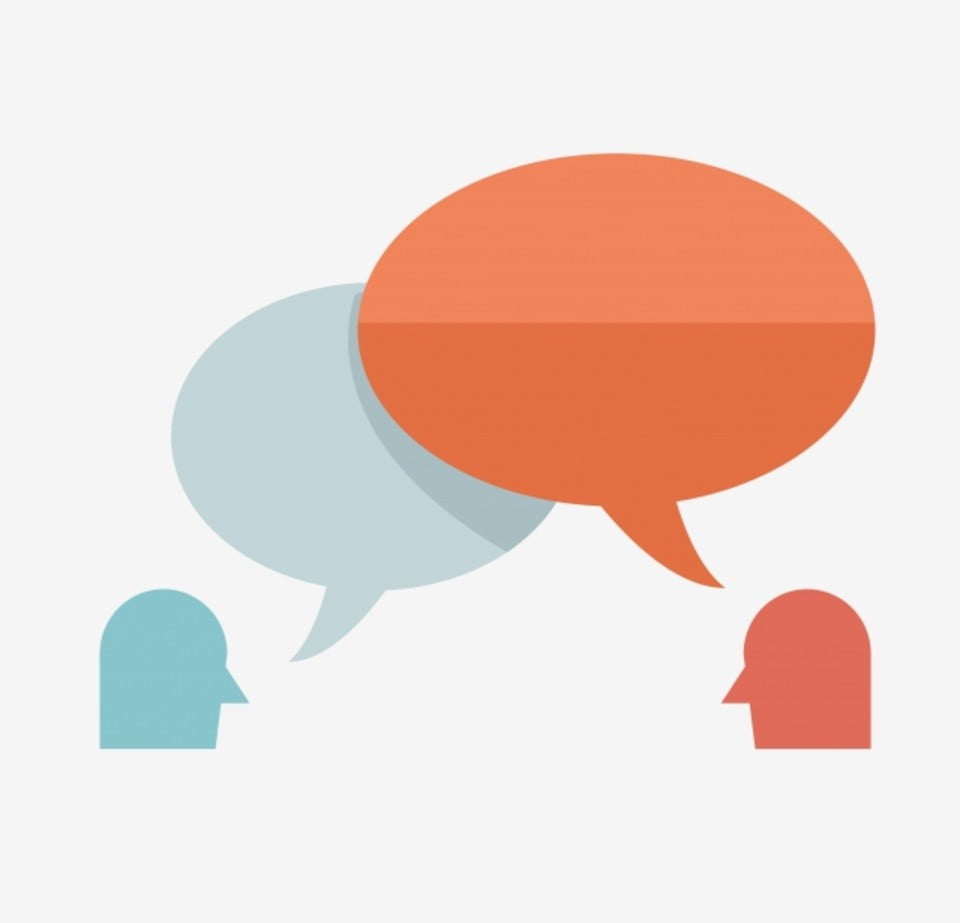 Role-play with a partner. Pretend you are about to do something you are nervous about, such as take an important exam, or give a presentation in front of the class. Your partner will offer encouragement and express confidence in you.
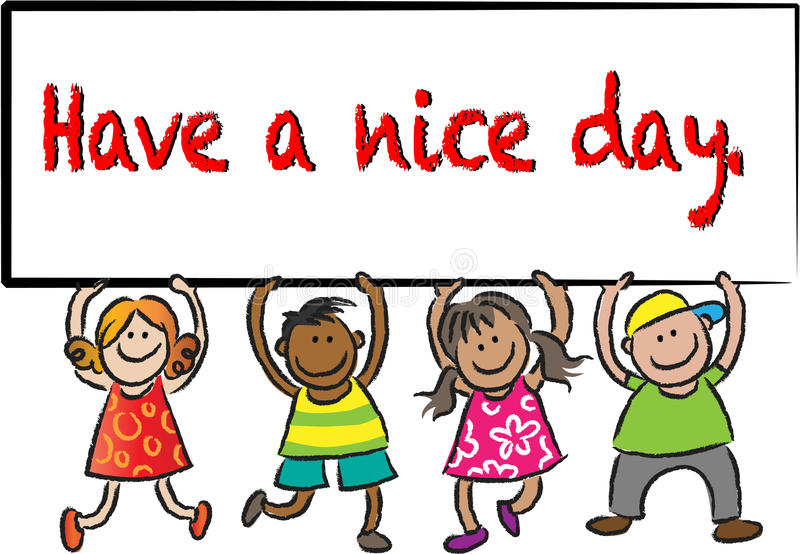